Plan de formation 2017 2018
Public désigné 			          Choix libre
18 heures
3 heures

PROJET D’ECOLE
6 heures

CONFERENCES
Cycle 1
6 heures

ATELIERS
3 heures

APPEL A PROJET
Cycle 2
9 heures MATHEMATIQUES
2 conférences + 1 atelier
3 h ATELIERS
Cycle 3
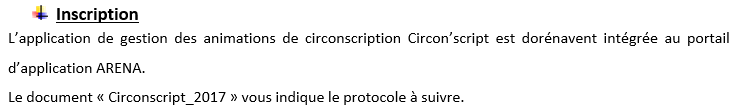 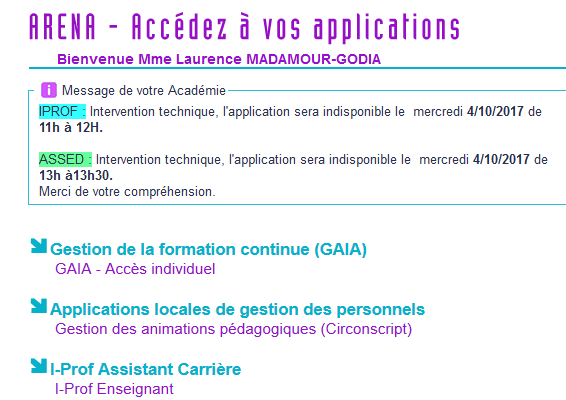 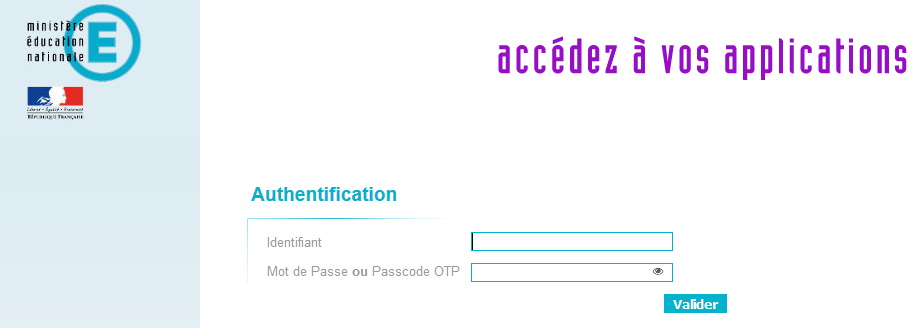 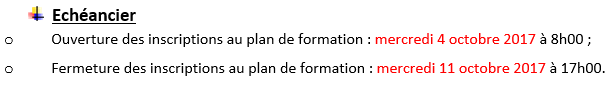 Cycle 1
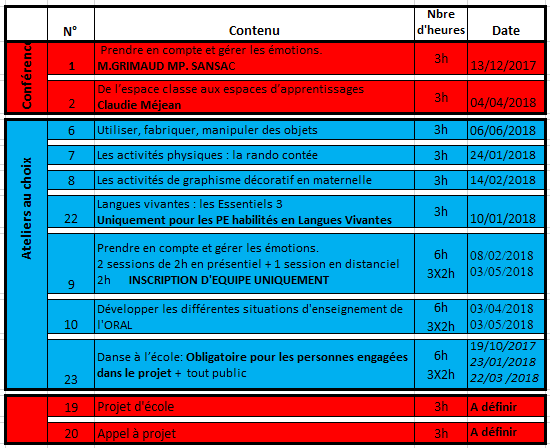 Cycle 2
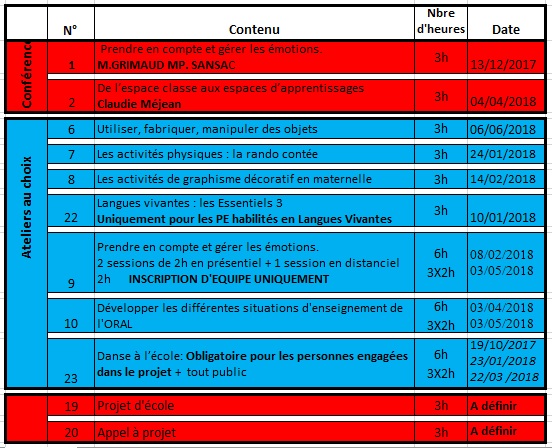 Cycle 3
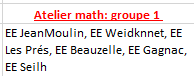 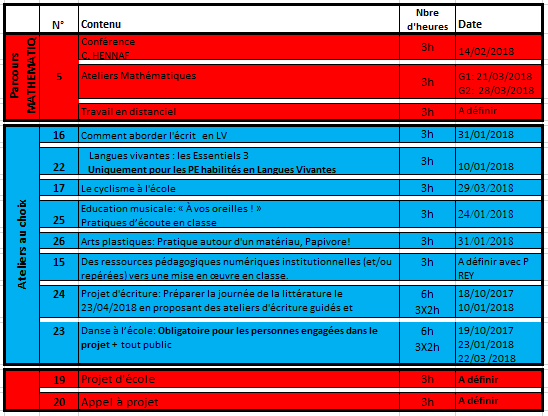 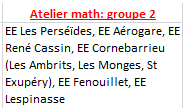